Lecture 11Wired Communication:UART
CE346 – Microprocessor System Design
Branden Ghena – Fall 2023
Some slides borrowed from:Josiah Hester (Northwestern), Prabal Dutta (UC Berkeley), Alanson Sample (Michigan)
Administrivia
Send me a piazza message today if you’re going to be out of town on Friday
I know a few people are going to be out for a conference, so I’ll pair people up in advance

Project purchasing is ready to go!
Send me requests and I’ll start buying stuff tomorrow

Quiz today!
2
Today’s Goals
Explore tradeoffs in wired communication
Signals, Speed, Timing, Topology

Describe wired serial communication protocol: UART

Discuss nRF52 implementation of UART
3
Outline
Wired Communication

UART

nRF52 UARTE
4
Purpose of communication
Goal: convey digital information between two devices

Simple solution
Digital I/O pin – 1-bit of information

Complex solution
Send multiple bits (arbitrarily many)

While also minimizing
Time, Energy, Pins, Errors, etc.
5
Wired versus wireless communication
Wired
Send digital signals across one or more wires
Advantages: Reliable, Low energy, Often simpler topology
Disadvantages: Physically limiting


Wireless
Send digital signals across another medium (usually RF)
Advantages: Physically flexible, 
Disadvantages: Unreliable, High energy, Usually broadcast
6
Wired versus wireless communication
Wired
Send digital signals across one or more wires
Advantages: Reliable, Low energy, Often simpler topology
Disadvantages: Physically limiting
Today + next two lectures: UART, I2C, SPI, USB

Wireless
Send digital signals across another medium (usually RF)
Advantages: Physically flexible, 
Disadvantages: Unreliable, High energy, Usually broadcast
After that: Wireless Communication
7
Tradeoffs in Wired Communication
Number of signals


Communication speed


Controlling timing


Network topology
Let’s talk about each of these in the coming slides
8
Tradeoff: number of signals
Serial interface
Single wire
Transmit data as a “series” of bits separated by time

Parallel interface
Multiple wires
How many depends on the system
Transmit data across multiple “parallel” wires simultaneously
Still separate by time for more data than wires
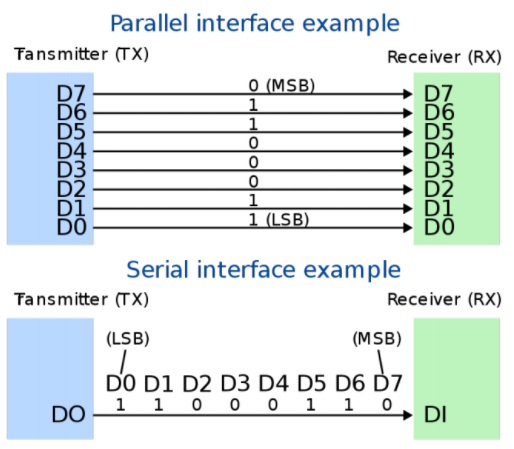 Transmitter
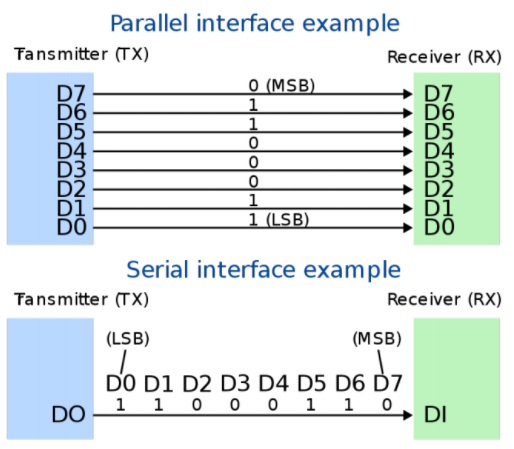 Transmitter
9
Serial versus parallel
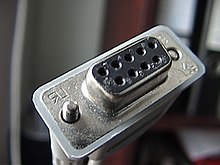 Serial
Cheaper to use less wires
Slower to transmit data
Examples
RS-232, UART, I2C, USB (2.0)

Parallel
More expensive for more pins and wires
Faster to transmit data
Examples
Internal buses, PCI, USB (3.0)
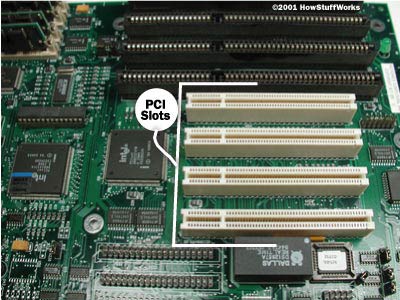 10
Tradeoffs in Wired Communication
Number of signals
Parallel versus Serial

Communication speed


Controlling timing


Network topology
11
Tradeoff: communication speed
Round-trip-time inherently limited by the speed of light
Speed of electricity 50-99% of that
29 cm (11.4 in) = 1 nanosecond
Totally relevant for Gbps speeds within computers

Also limited by interference
Faster signals are harder to distinguish
More susceptible to interference (matters less for wired comms)

Limited by whether the other device can keep up
Might need some flow-control signaling to slow down when not ready
12
Example communication speed
Note: Speeds are always measured in bit per second
Internal, low-energy communication
UART, 1-1000 kbps
I2C, 100-400 kbps
SPI, 1-100 Mbps

External (mostly serial) communication
USB, 1-10000 Mbps
Ethernet, 1-1000 Mbps
HDMI, 4-48 Gbps

Internal parallel communication
PCI, 8-32 Gbps
RAM, 12-25 Gbps
13
Tradeoffs in Wired Communication
Number of signals
Parallel versus Serial

Communication speed
1000 bps to 10000000000 bps

Controlling timing


Network topology
14
Tradeoff: controlling timing
Synchronous systems can be Serial (top) or Parallel (bottom)
Synchronous communication
Clock signal sent along with data
Data is captured at edge of clock signal (rising or falling)
Advantage: send signals very fast
Disadvantage: extra pin and wire

Asynchronous communication
Agree upon timing in advance and read data at that rate
Advantage: no need for clock signal
Disadvantage: clock synchronization
Receiver
Transmitter
Receiver
Transmitter
D0
b0
b0
b0
b0
b0
b0
DATA
b0
b1
b2
b3
b4
b5
b6
b7
D1
b1
D2
b2
D3
b3
D4
b4
CLK
D5
b5
D6
b6
D7
b7
CLK
15
Compromise: combining signals and clocks
There is a method of recovering the clock from the signal
Either the clock is directly encoded in the signal
Or the signal will have mandatory high/low changes to synchronize
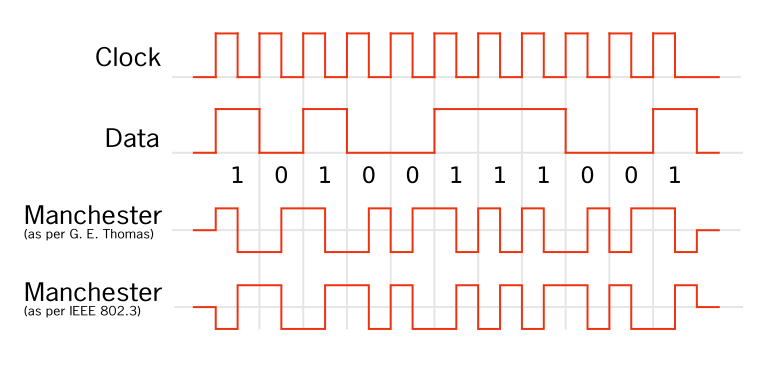 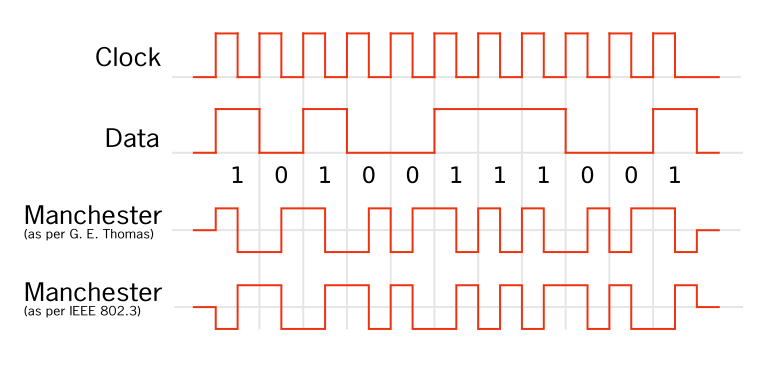 https://en.wikipedia.org/wiki/Clock_recovery
https://en.wikipedia.org/wiki/Self-clocking_signal
16
Tradeoffs in Wired Communication
Number of signals
Parallel versus Serial

Communication speed
1000 bps to 10000000000 bps

Controlling timing
Synchronous versus Asynchronous

Network topology
17
How to connect: point-to-point networks
How do we connect computers in a network?
This is a question of “network topology”
Simple option: just connect them directly

Problem: what if I find a third computer?
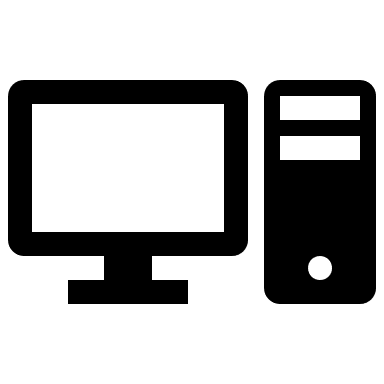 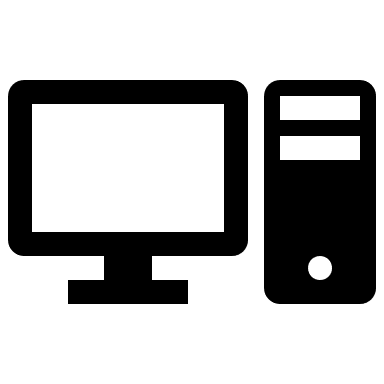 18
How to connect: bus networks
Connect everything to one wire in parallel
Actually a “multidrop bus”
Scales pretty well to many computers

Problem: which computer gets to transmit when?
Simultaneous transmissions conflict
Need a scheme for “arbitration”, deciding who transmits when
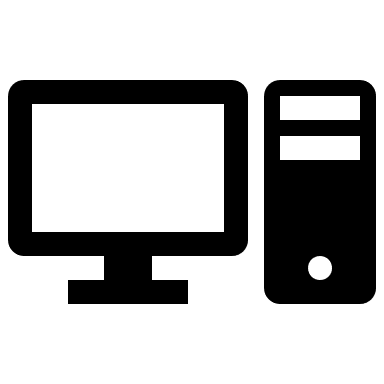 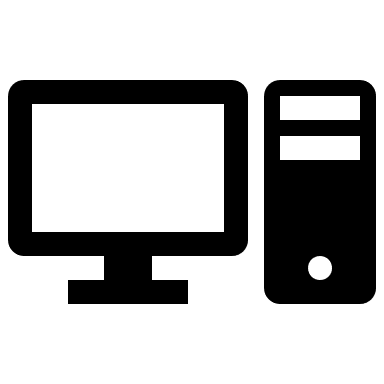 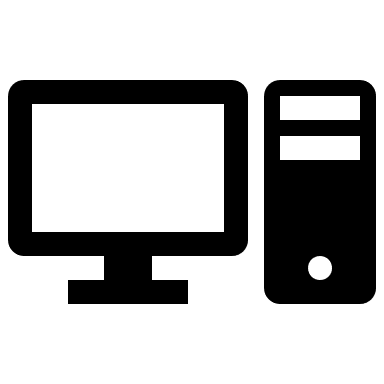 19
How to connect: ring networks
Connect everything with point-to-point connections
Connect the last computer back to the first computer
Also known as Daisy-Chain (without the last connection back to the start)

Problem: what if a computer stops sending?
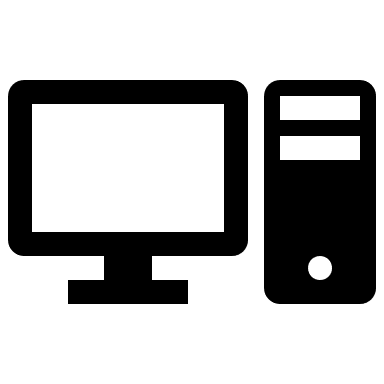 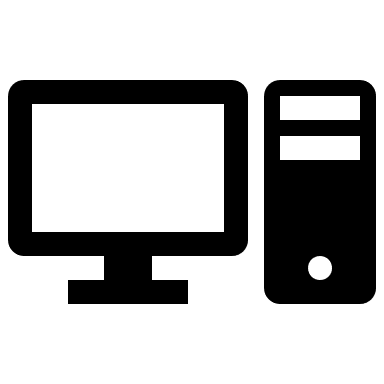 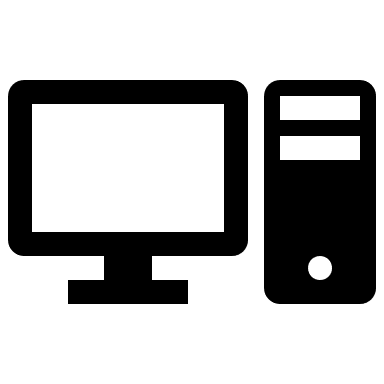 20
How to connect: star networks
Connect to a hub with point-to-point connections
Hub connects all computers
Hub is a simple computer with one job: transfer communications between computers
Hopefully more reliable than any of the computers
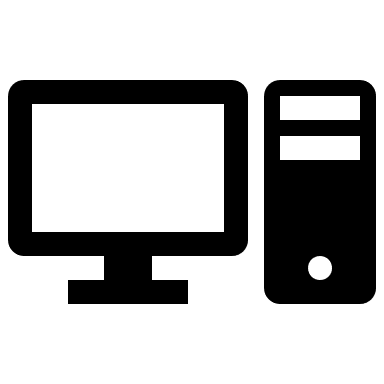 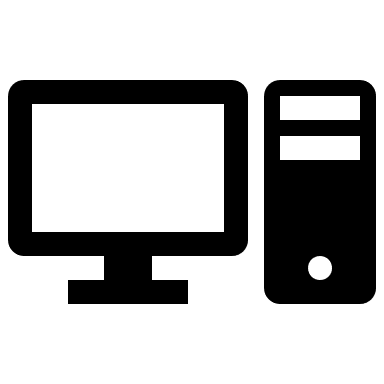 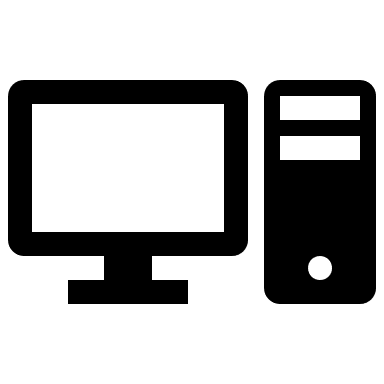 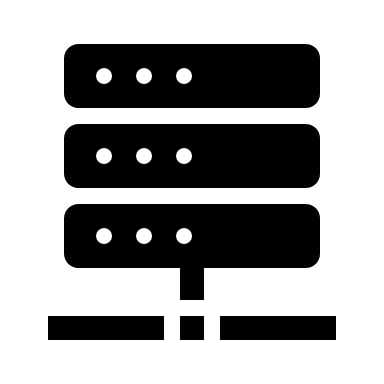 21
Microcontrollers are often hubs of star networks
Connect to multiple different sensors
Sometimes a few sensors are connected on a bus
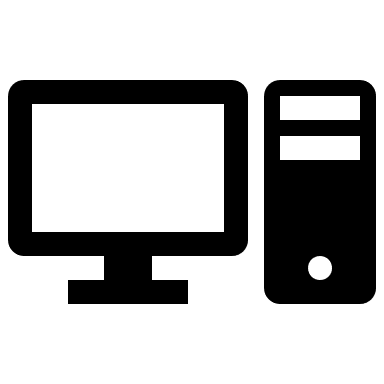 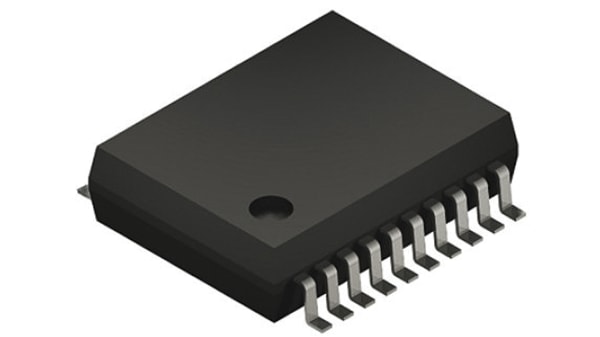 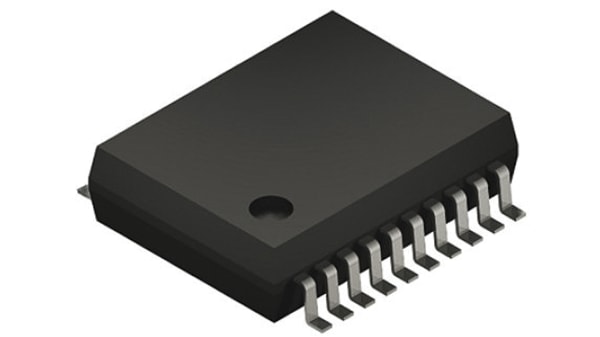 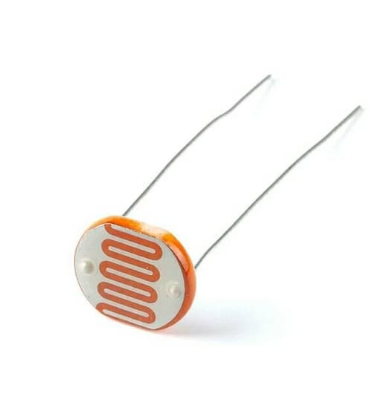 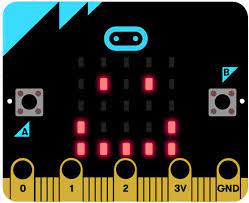 22
Tradeoffs in Wired Communication
Number of signals
Parallel versus Serial

Communication speed
1000 bps to 10000000000 bps

Controlling timing
Synchronous versus Asynchronous

Network topology
Point-to-Point, Bus, Ring, Star
23
Break + Open Question
What network topology is WiFi?
Point-to-Point
Shared Bus
Ring
Star
24
Break + Open Question
What network topology is WiFi?
Point-to-Point
Shared Bus
Ring
Star (but close)


Any wireless device can hear any other wireless device (in range)
BUT, it tries to emulate a Star topology, where each device only talks to the router
25
Outline
Wired Communication

UART

nRF52 UARTE
26
UART Overview
Universal Asynchronous Receiver Transmitter
Serial communication between two devices
Two wires: transmit and receive
Simple to implement and very common on microcontrollers

Tradeoff choices: Serial, Low speed, Asynchronous, Point-to-Point

Most frequently used to send text data between devices
Microcontroller printf() output
GPS to microcontroller
Radio AT commands to/from microcontroller
27
UART: chip-to-chip communication
Usually implemented as a two-wire interface
TXD: Transmits data
RXD: Receives data
Optionally two additional pins for flow control

No clock signal! Asynchronous

Note: TX connects to RX(you’ll always get thiswrong on the first try)
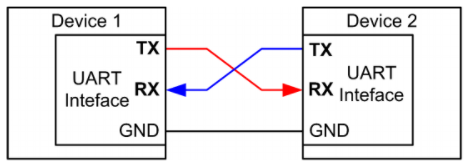 28
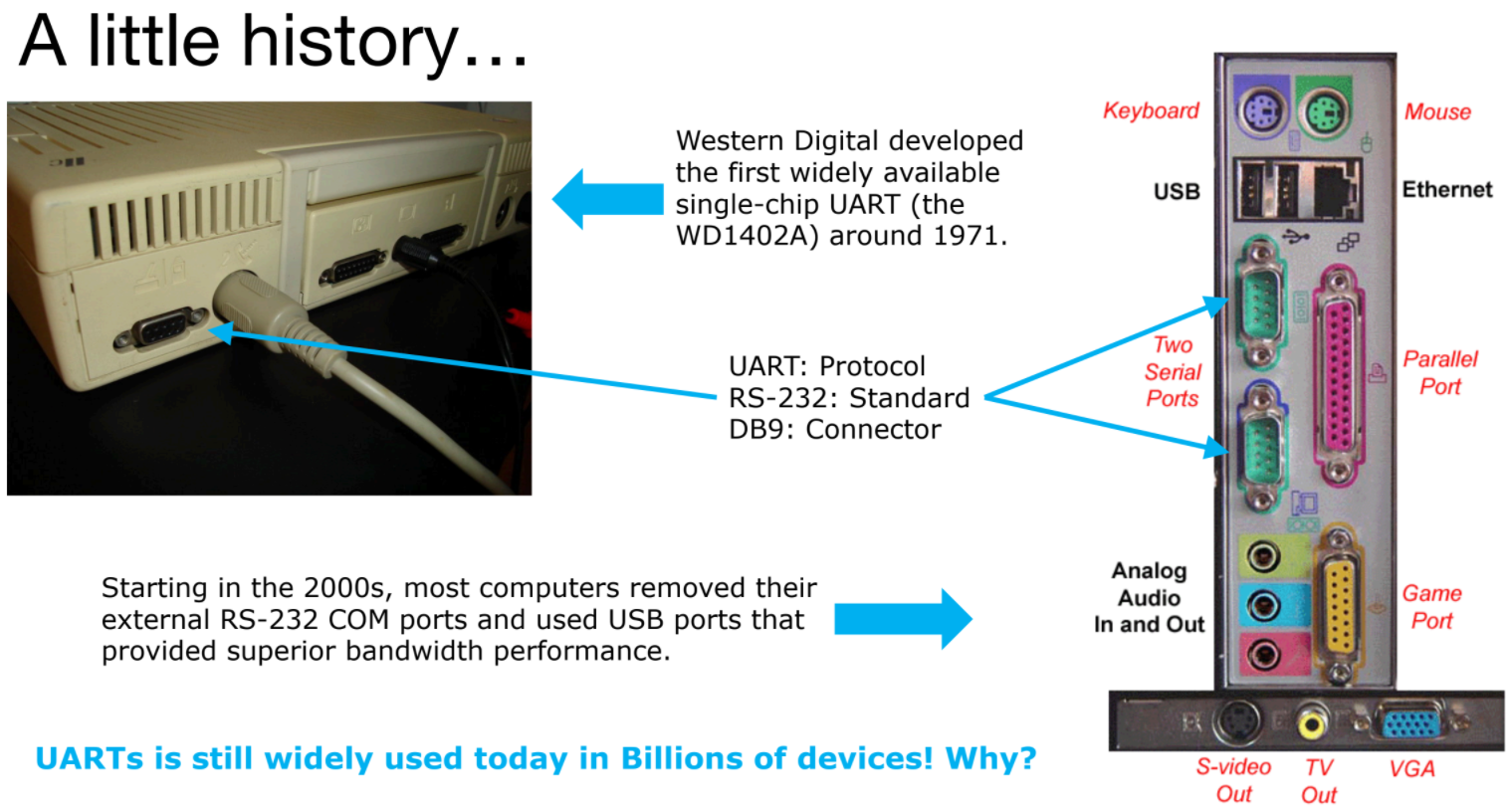 Serial communication - DB9 connector
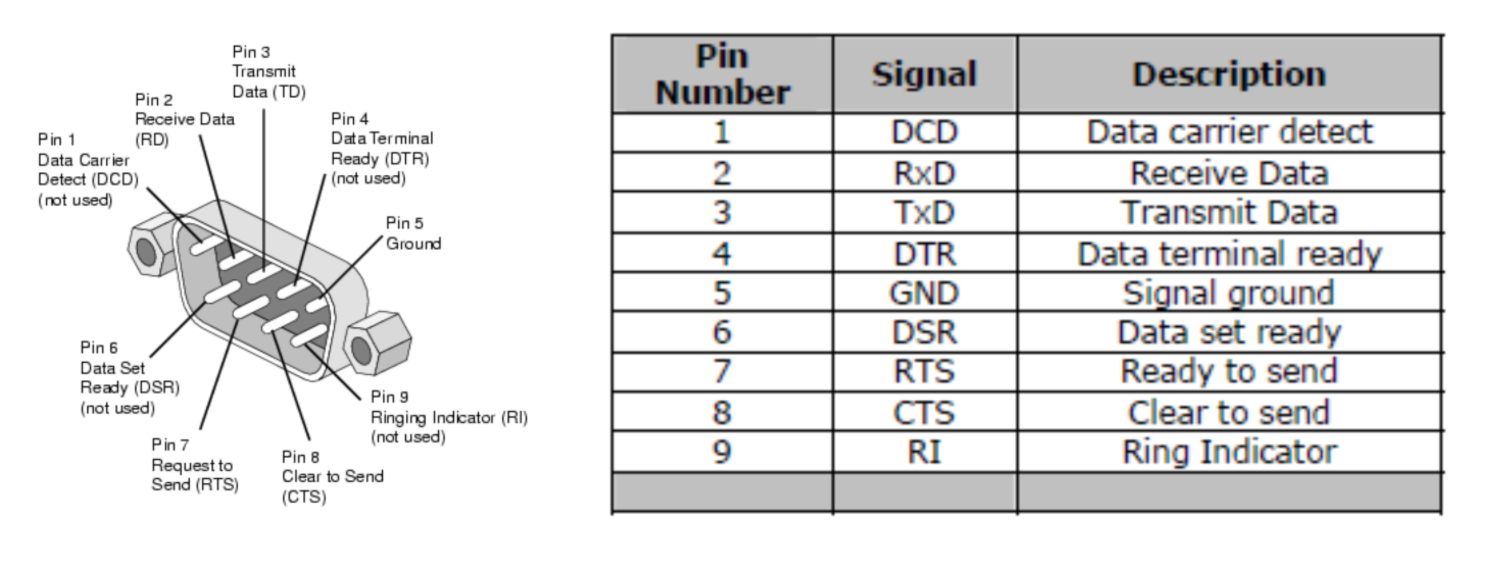 Signal voltage not compatible with modern microcontrollers!
Up to +/- 15 volts
Common pattern in cables
Ground (must be common), often VCC, Tx, RX
Plus extra wires for signaling metadata
30
UART data frame
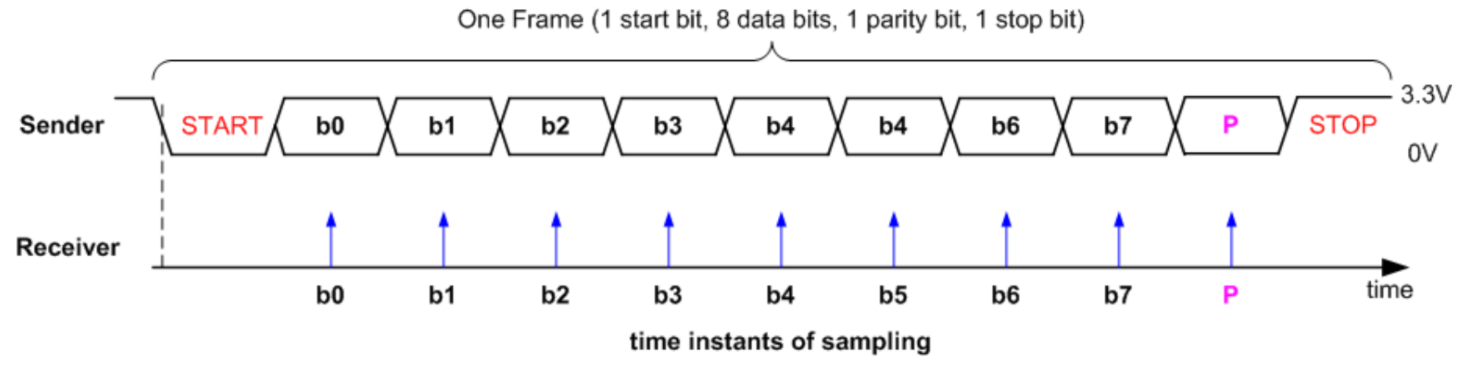 Signal is high by default
Goes low to trigger Start
Send each data bit (high=1, low=0), plus optionally parity bit
Goes high to trigger Stop
31
UART example, transmitting 0x32 and 0x3C
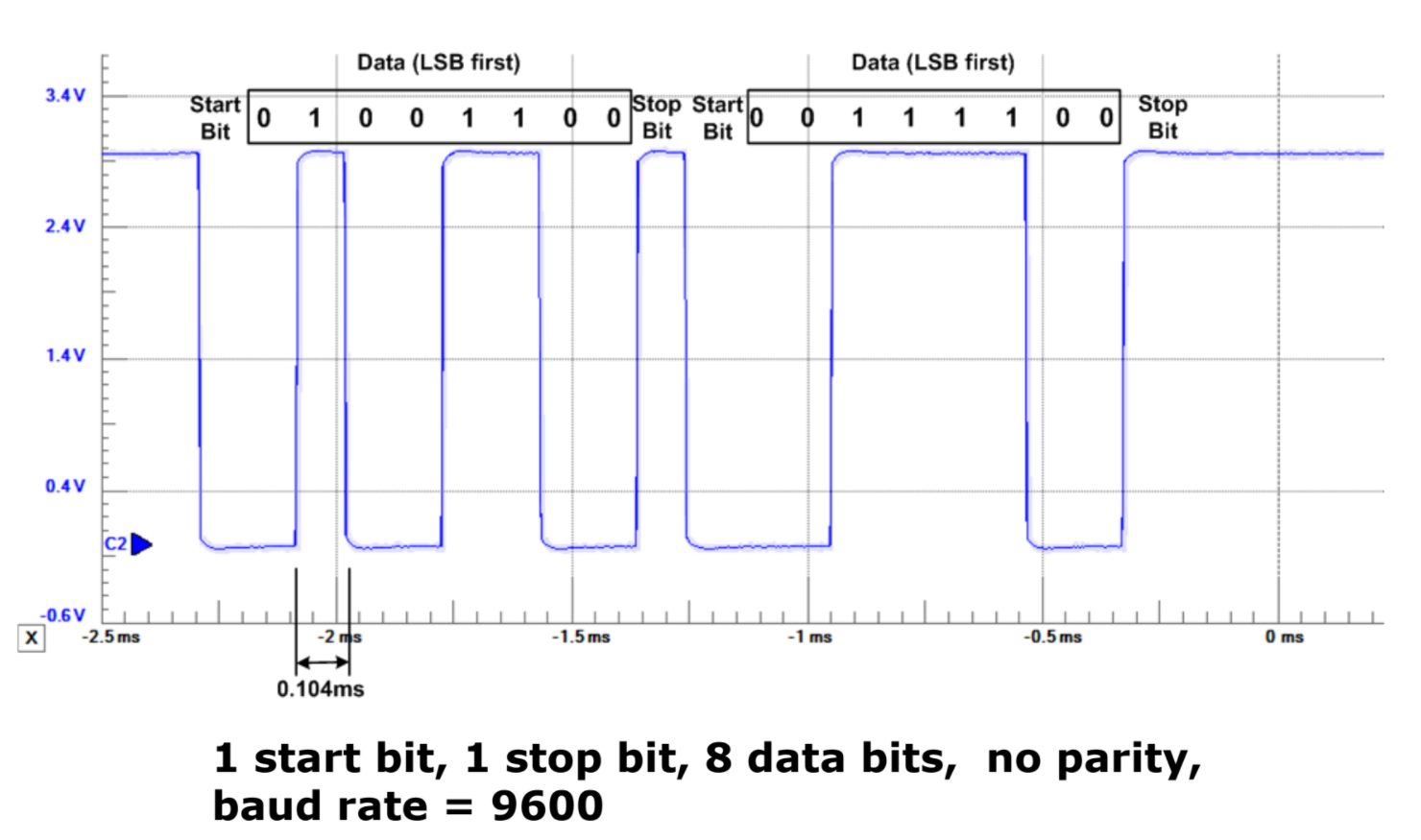 32
Detecting errors with parity
If enabled, choose one configuration for all UART messages
Even parity: total number of “1” bits in data is even
Odd parity: total number of “1” bits in data is odd

Parity bit: set to 1 or 0 based on configuration and message data
If message doesn’t match parity configuration at receiver,there was a bit error (single error detecting)

Example: Data = 10101011  (five “1” bits)
Odd parity: set parity bit to zero
Even parity: set parity bit to one
33
UART baud rates
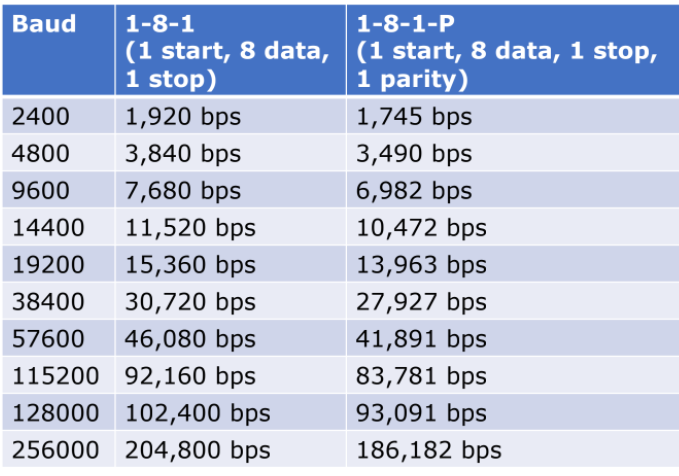 Baud rate is a measure of “symbols per second”
Typically 1 bit per symbol, but not always
UART is 1 bit per symbol,but 8 data bits per 10/11 symbols

Any baud rate is possible
But there are a handful of normal configurations
115200 and 9600 are most common
We use 38400 for labs!
34
UART sampling rate
How do we make asynchronous communication work?
Both sides must agree on the baud rate
Listen for start bit
Conceptually:
Only need to sample 9-10 more times at baud rate spacing
Short enough that clocks should not diverge too much
Realistically:
Sample 8 or 16 times per bit
Determine boundaries between bits
Select most common valuebetween boundaries
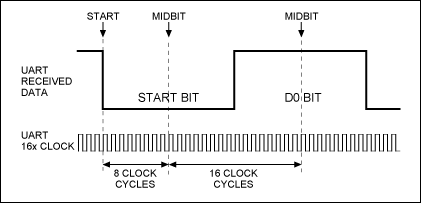 35
UART error conditions
Parity failure
Bit error when receiving data

Overrun
New data arrived and overwrote buffer in peripheral before it was read

Framing
Did not see Stop Bit when expected (should be guaranteed “1”)

Break condition
Signal is low for entire message (Zero data plus Framing Error)
Often used as a signal between devices
36
UART flow control
How do we ensure that the other device is ready for the message?
Add two pins for “hardware flow control”

Ready To Send (RTS) output, signals that you want to send data
Clear to Send (CTS) input, signals that other device is ready to receive

Software flow control is possibletoo
Send special byte that means pauseor resume transmissions
Only works with ASCII though(otherwise, byte might be valid data)
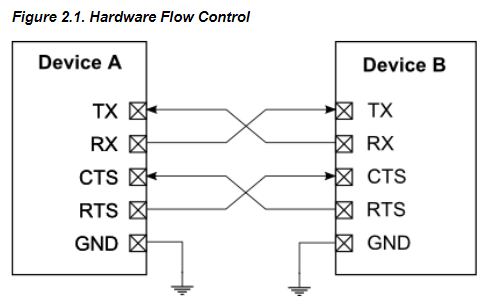 37
UART Pros and Cons
Pros
Only uses two wires
No clock signal is necessary
Can do error detection with parity bit

Cons
Data frame is limited to 8 bits out of 10 bits (20% signaling overhead)
Doesn’t support multiple device interactions (point-to-point only)
Relatively slow to ensure proper reception
38
Longer Decoding Example
How many bytes are transmitted here?
39
Longer Decoding Example
START
STOP
START
START
STOP
STOP
How many bytes are transmitted here?	3 bytes
40
Break + Longer Decoding Example
START
STOP
START
START
STOP
STOP
How many bytes are transmitted here?	3 bytes
What is the data for the first byte?
Remember: least significant bit is first
What message is sent here?
41
Break + Longer Decoding Example
START
STOP
START
START
STOP
STOP
How many bytes are transmitted here?	3 bytes
What is the data for the first byte?	0b01001000 -> 0x48
Remember: least significant bit is first
What message is sent here?
42
Break + Longer Decoding Example
START
STOP
START
START
STOP
STOP
How many bytes are transmitted here?	3 bytes
What is the data for the first byte?	0b01001000 -> 0x48
Remember: least significant bit is first
What message is sent here?		0x48, 0x49, 0x21
							In ASCII: HI!
43
Real-world signals don’t have the guide
Assume the smallest step you ever see is the bit length
Check that the start/stop bits are where you expect
Calculate the values

Or use a logic analyzer that can decode it for you
44
UART to USB bridge
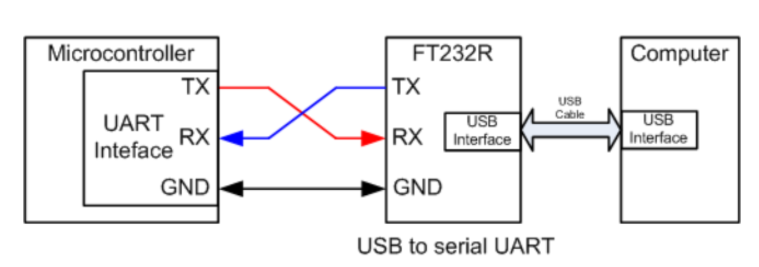 FTDI makes the most common chip to do this (FT232)
Microbit uses a microcontroller to do this!
Secondary microcontroller connects to USB
Also connects to nRF52833 via UART and JTAG
ttyACM0 is a “virtual serial device” on top of USB, miniterm is a serial console
45
Outline
Wired Communication

UART

nRF52 UARTE
46
Which UART peripheral?
Two peripherals in the nRF52 documentation

UART peripheral
Standard UART without DMA
Deprecated (as in, they strongly suggest not using it)

UARTE peripheral
Standard UART with DMA

Their registers overlap
They are two different ways of using the same hardware
Only one at a time can be “active”
47
UARTE peripheral
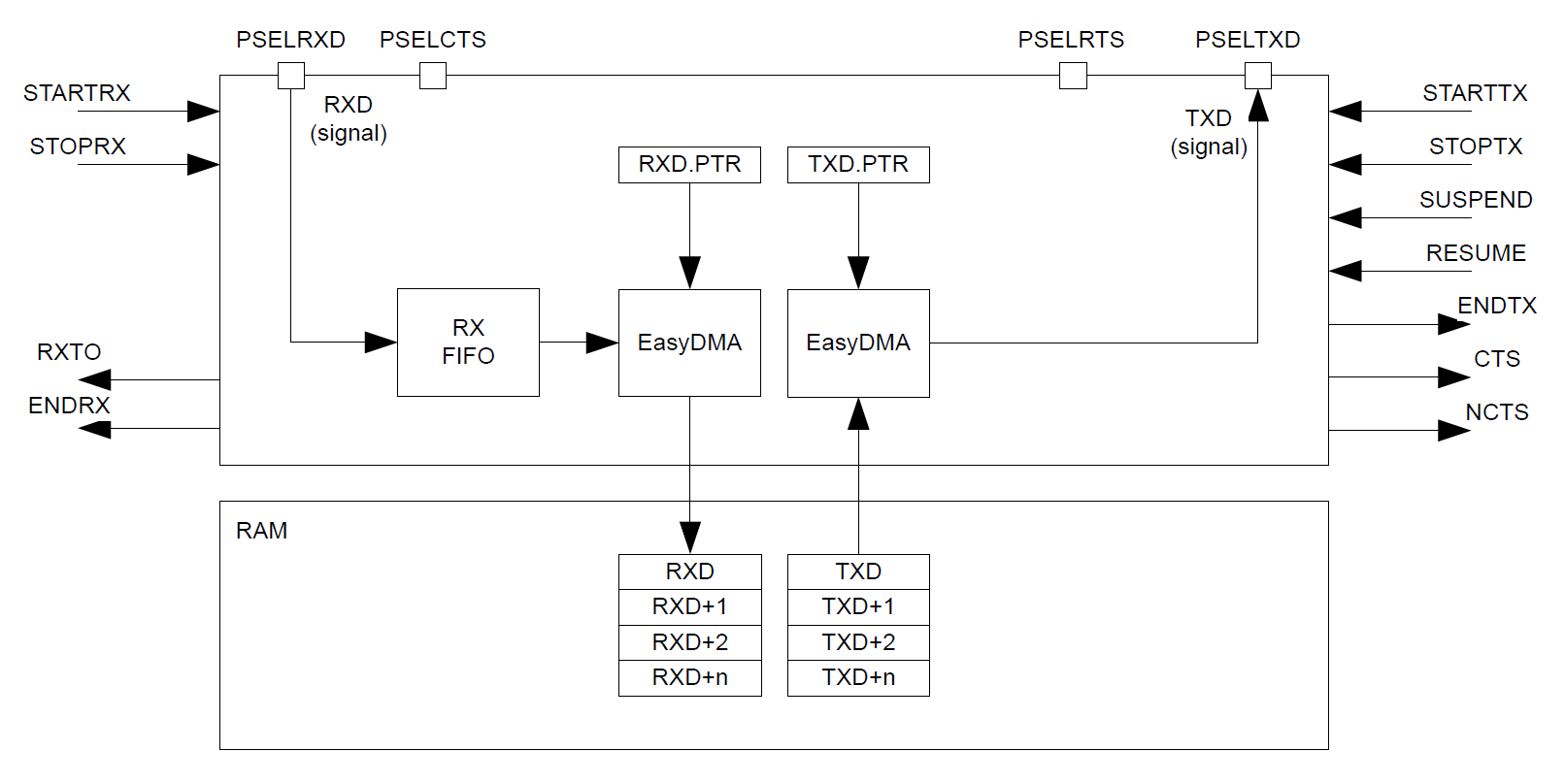 48
UARTE peripheral
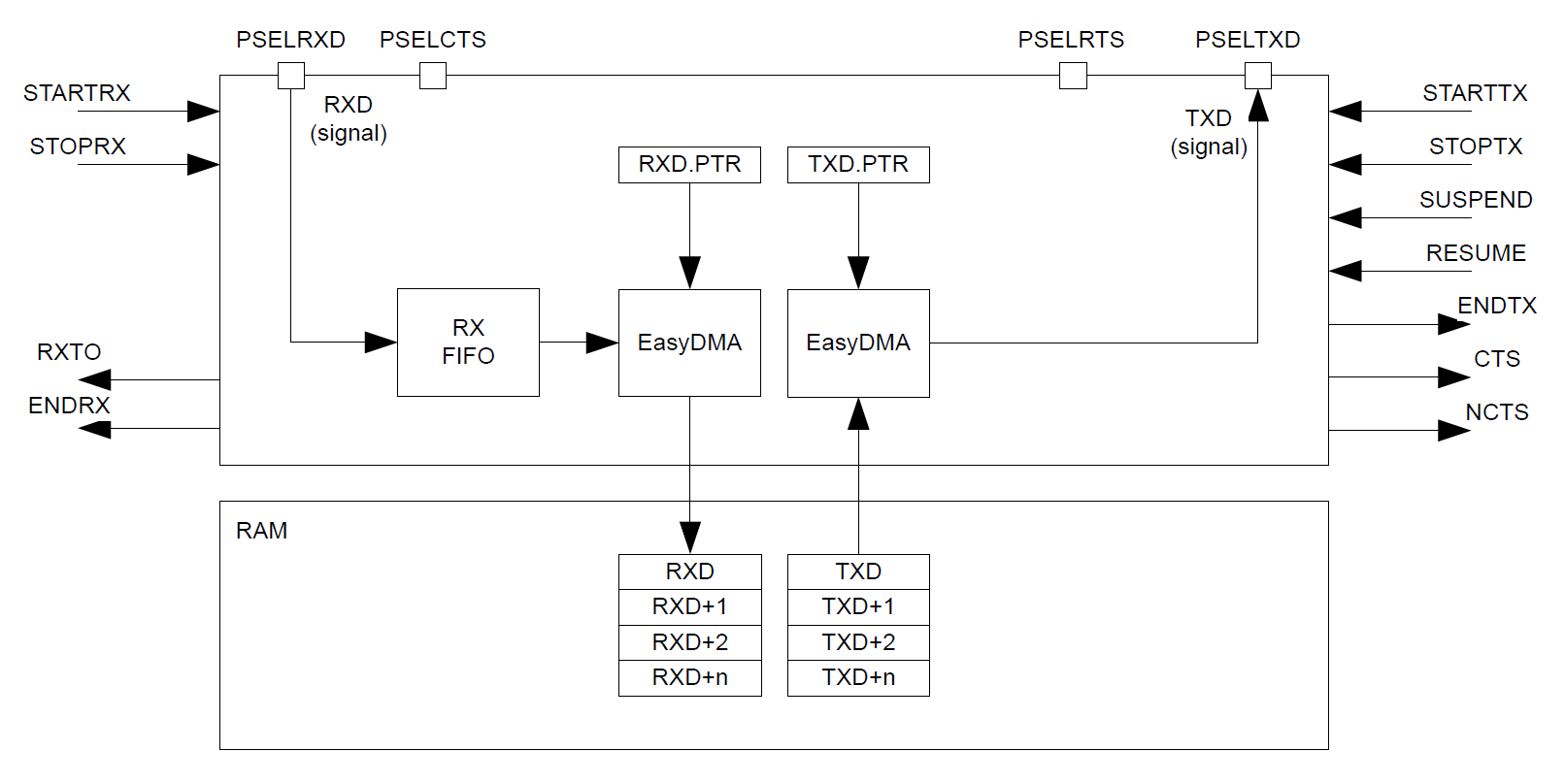 Pins: RX, TX, (optional) CTS and RTS
49
UARTE peripheral
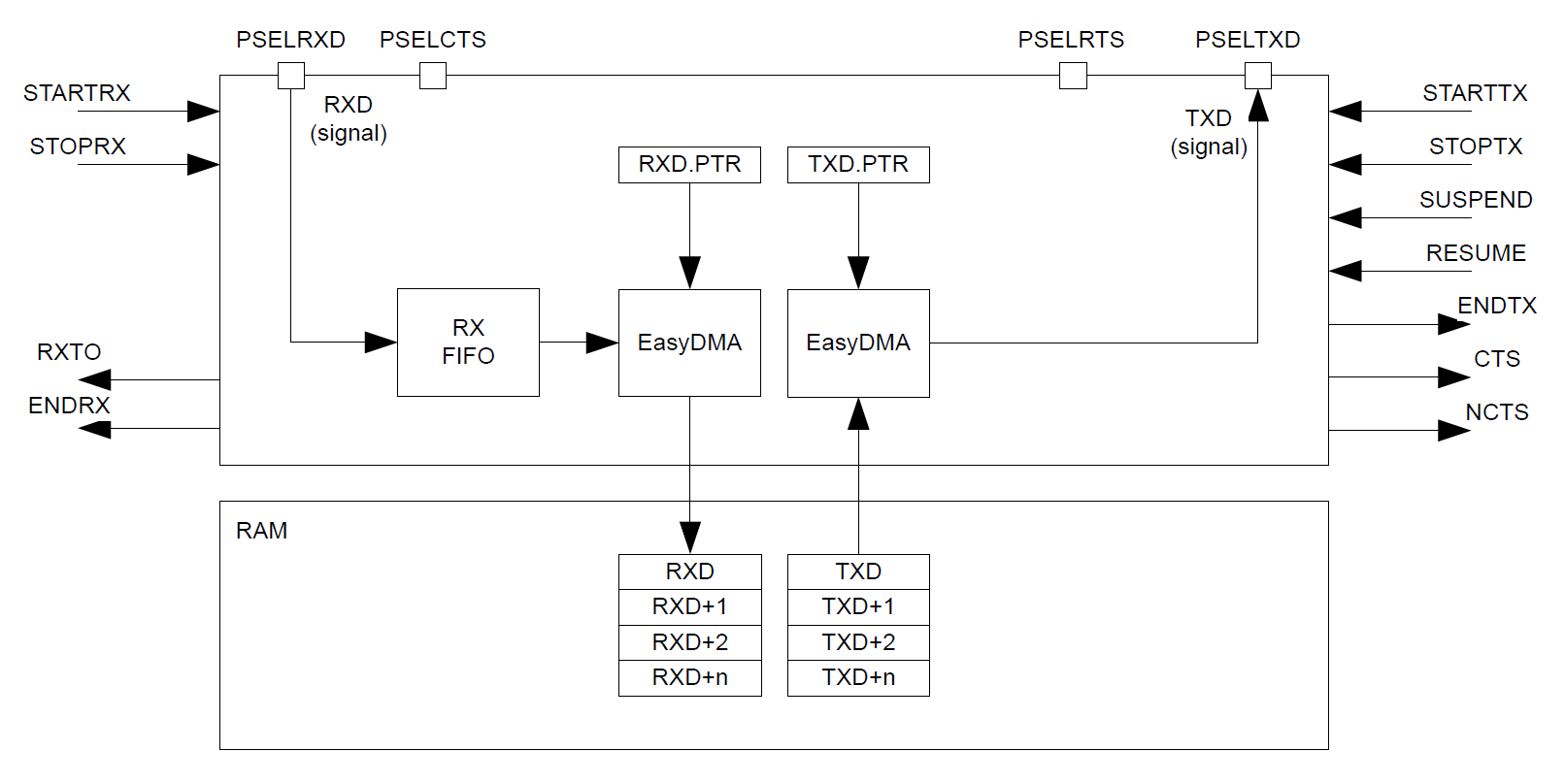 Receive connects directly to buffer in RAM
50
UARTE peripheral
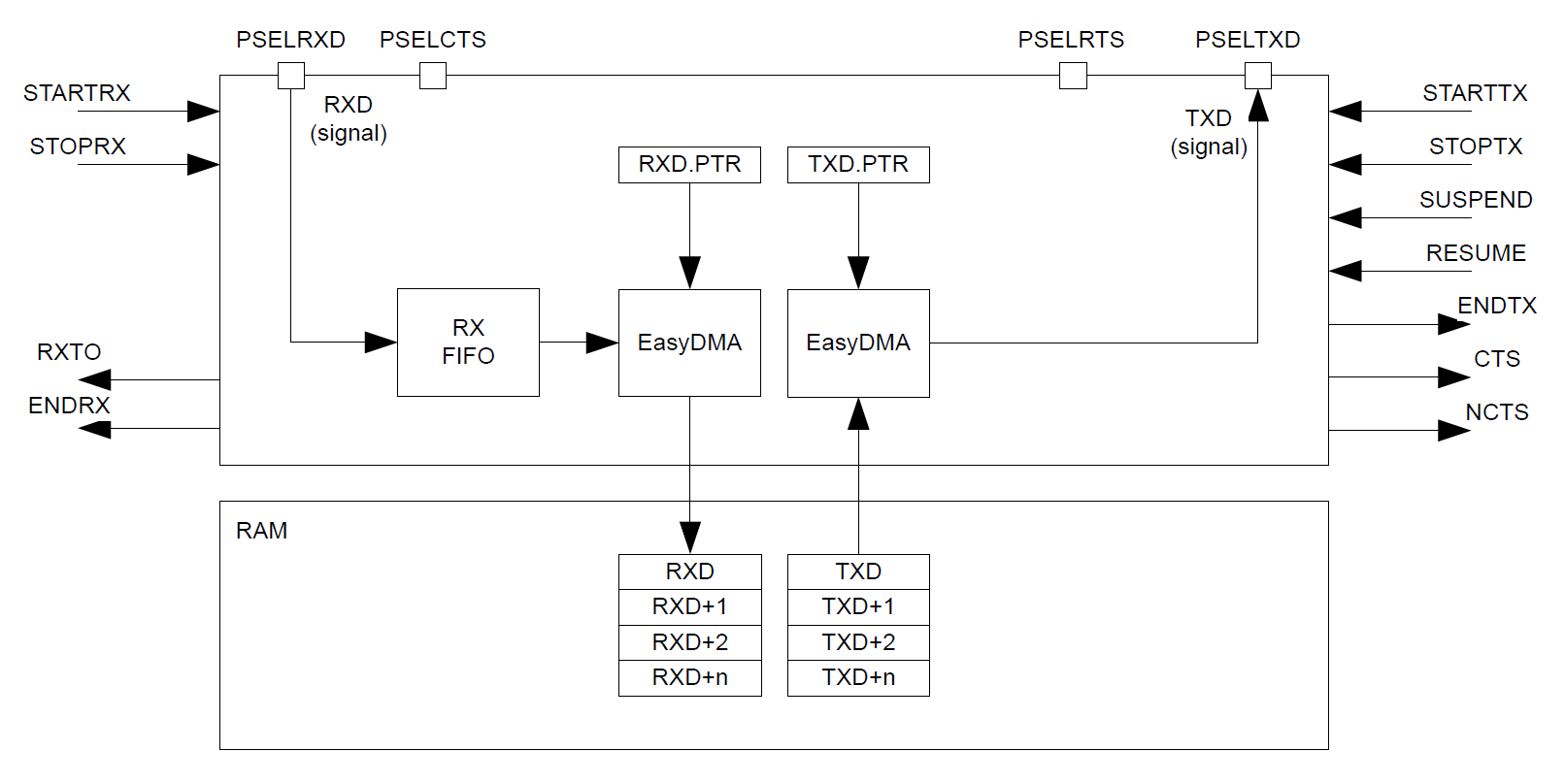 Transmit connects directly from buffer in RAM (not flash!)
51
UARTE baudrates
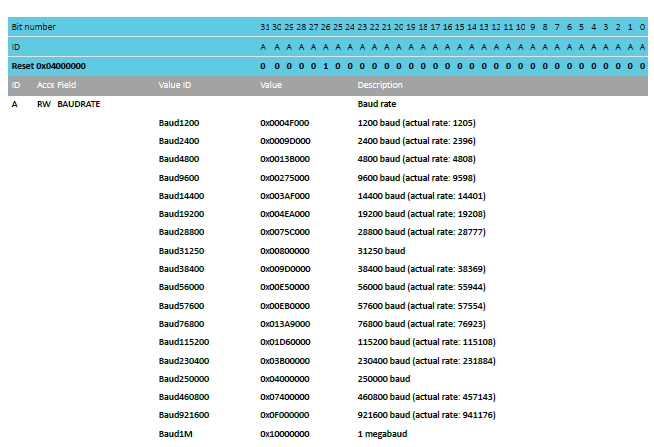 Choose from standard, preconfigured buad rates

That values are 32-bit numbers implies other baudrates are possible…
52
Typical UART configurations
Baud rate 115200
No parity
No flow control

Probably covers ~70% of UART communication
Baud rate 9600, No parity, No flow control covers another 15%


We are the rare case of an unusual baudrate 38400
It was as fast as the Microbit could keep up with
53
UARTE driver code
Pretty straightforward to implement driver for this
Definitely could have been a lab

DMA is exactly what you want
Pointer to buffer of data (in RAM)
Length
Go!

More interesting: how does printf() use the UART?
54
boards/microbit_v2/microbit_retarget.c
printf() eventually calls _write()with formatted data

Converts stdio calls into UART TX and RX
Library just sets DMA and starts Tx
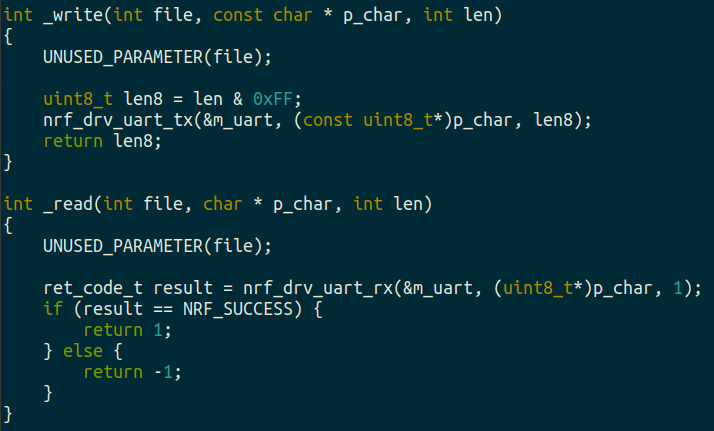 55
Outline
Wired Communication

UART

nRF52 UARTE
56